От чего зависит частота пульса
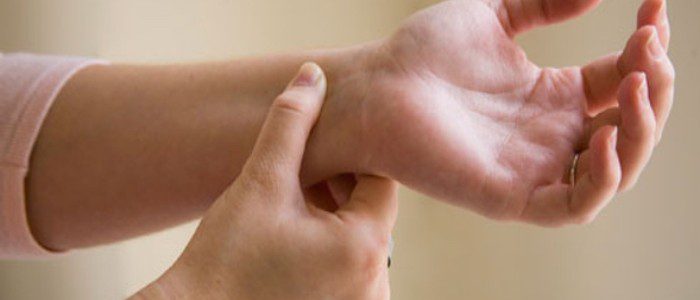 pptshki.ru
Введение
Цель проекта: Сравнить частоту пульса у мальчиков и девочек в спокойном состоянии и после упражнений.

Задачи:
-изучить литературу и описать, что такое пульс и от чего зависит частота пульса
-проанализировать и описать влияние физических нагрузок на пульс.
pptshki.ru
Как мерить пульс
pptshki.ru
Возрастные нормы
На частоту пульса влияет возраст человека. У новорожденных детей частота выше, чем у взрослых. Считается, что перед смертью пульс учащается, по каким причинам точного объяснения нет. В таблице указан нормальный пульс, здорового человека в спокойном состоянии, в зависимости от возраста.
pptshki.ru
pptshki.ru
Практическая часть
Сравнение частоты пульса 12 человек, 6 девочек и 6 мальчиков, возраст 13 лет. 
Способ измерения пальпацией.
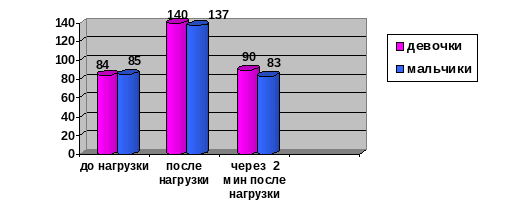 pptshki.ru
Сравнение частоты пульса мальчиков и девочек, регулярно занимающихся спортом.
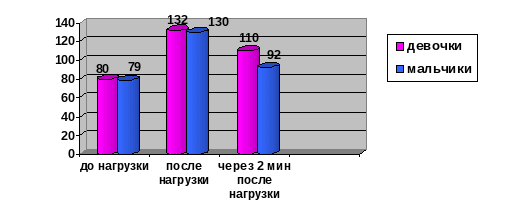 pptshki.ru
Заключение
При выполнении физических упражнений частота пульса возрастает. Это объясняется тем, что во время нагрузки нашим мышцам нужно больше кислорода, то есть мы должны дышать чаще, а сердце биться быстрее. Для того, чтобы пульс пришел в норму нам понадобится 3 минуты.
   Мы пришли к выводу, чтобы продлить жизнь, нам необходимо следить за показателями пульса и укреплять своё здоровье. От того насколько сильна или ослаблена частота пульса напрямую зависит состояние здоровья человека.
pptshki.ru
Спасибо за внимание!
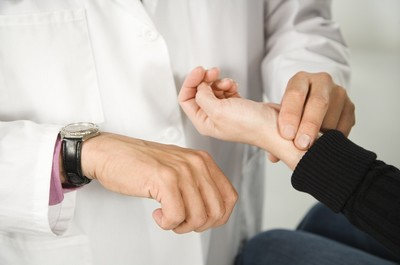 pptshki.ru